F I Z I K A
6-sinf
7
MAVZU: MODDA TUZILISHI VA MEXANIK HODISALAR BOBINI TAKRORLASH
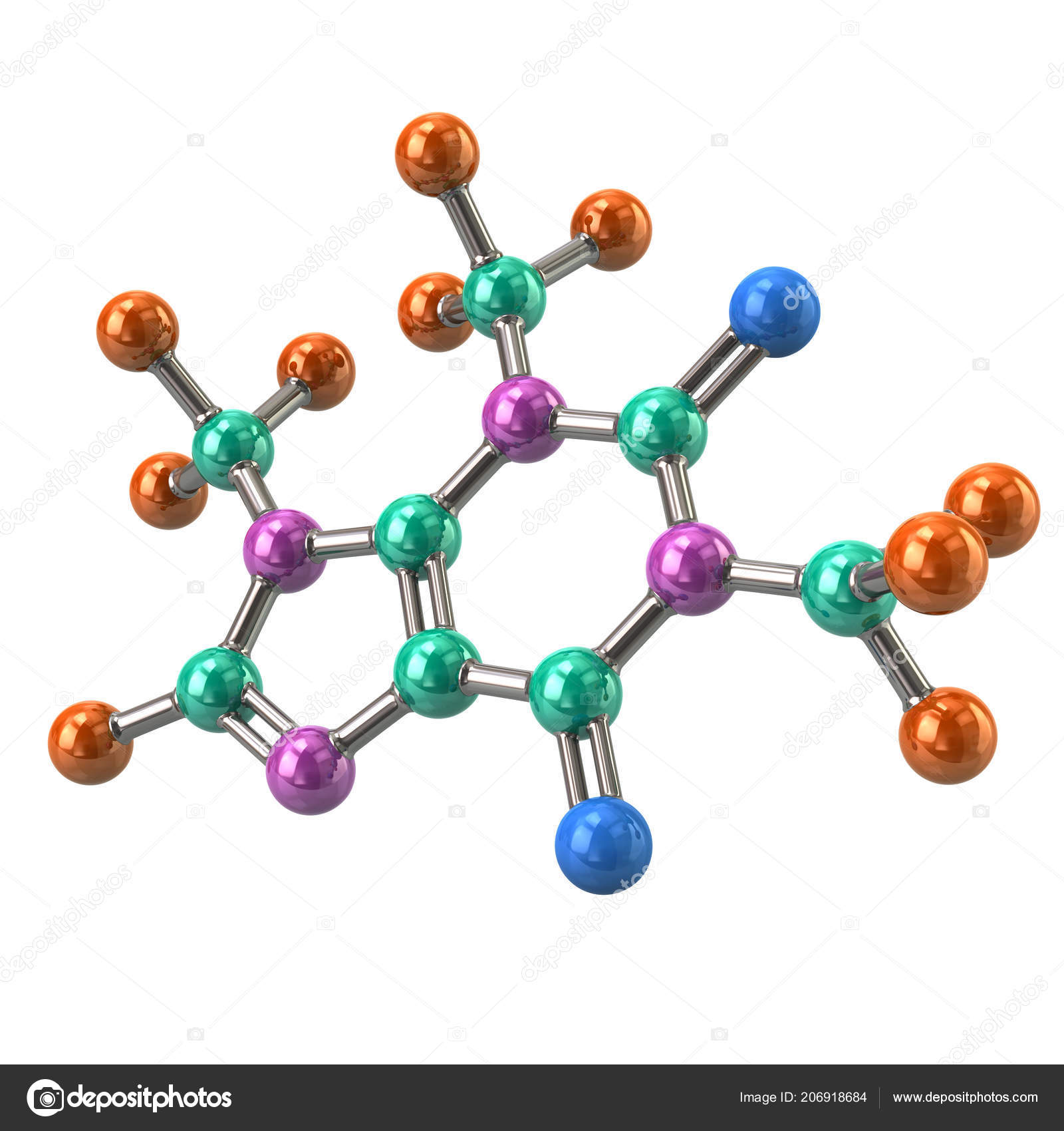 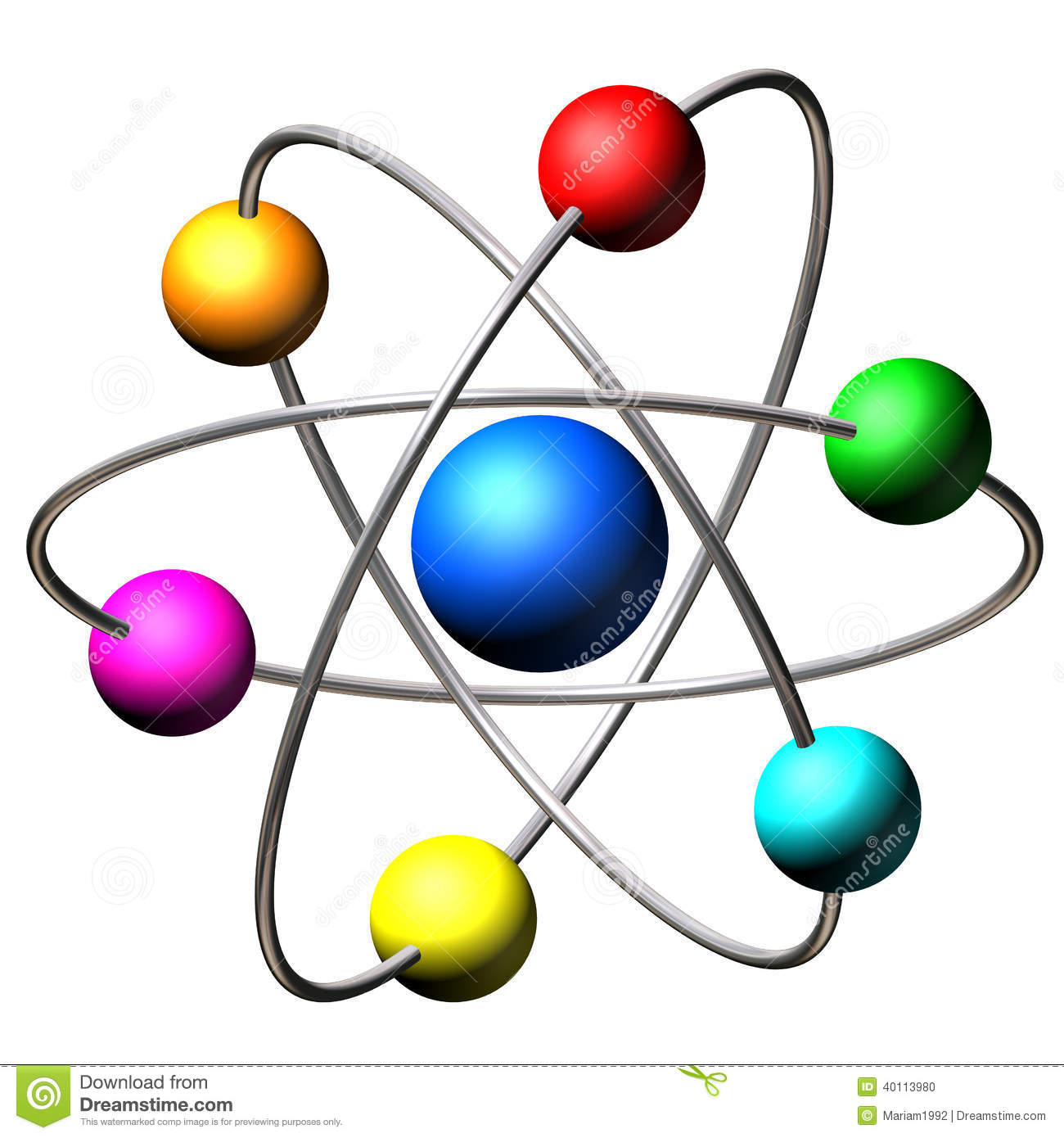 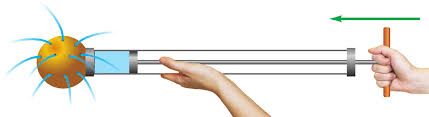 ASOSIY TUSHUNCHALAR:
1
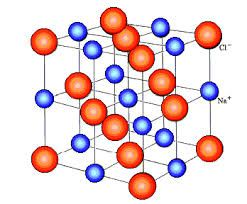 Modda tuzilishi
2
Molekula
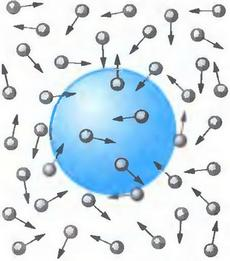 3
Broun harakati
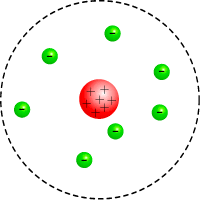 4
Diffuziya hodisasi
ASOSIY TUSHUNCHALAR:
Mexanik harakat
1
2
Tekis va notekis harakat
3
Tezlik, bosib o‘tilgan yo‘l
Massa
4
5
Zichlik
6
Bosim
Arximed kuchi
7
Modda tuzilishi
Modda tuzilishi haqidagi dastlabki tushunchalar yunon olimi Demokritga tegishli edi.
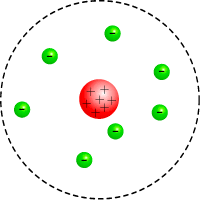 Atom so‘zining ma’nosi yunoncha so‘zdan olingan  bo‘lib,  “bo‘linmas bo‘lakcha” degan ma’noni bildiradi.
Molekula
Modda  xossasi saqlanib qoladigan eng kichik zarraga molekula  deb ataladi.
Molekula lotincha  “moles” so‘zidan olingan bo‘lib, massa degan ma’noni bildiradi.
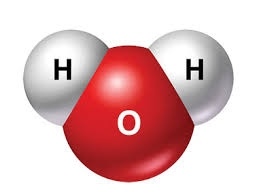 O
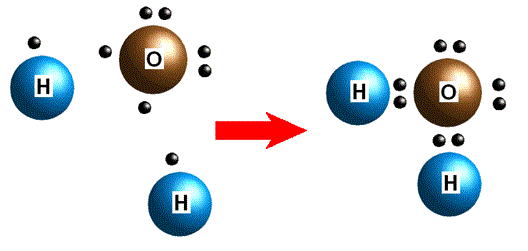 H
H
Broun harakati
Molekulalarning tartibsiz va to‘xtovsiz harakatiga Broun harakati deb ataladi.
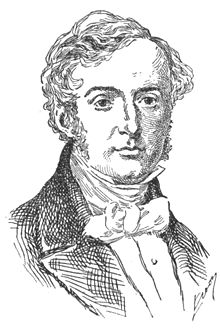 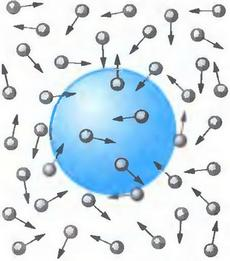 Molekula
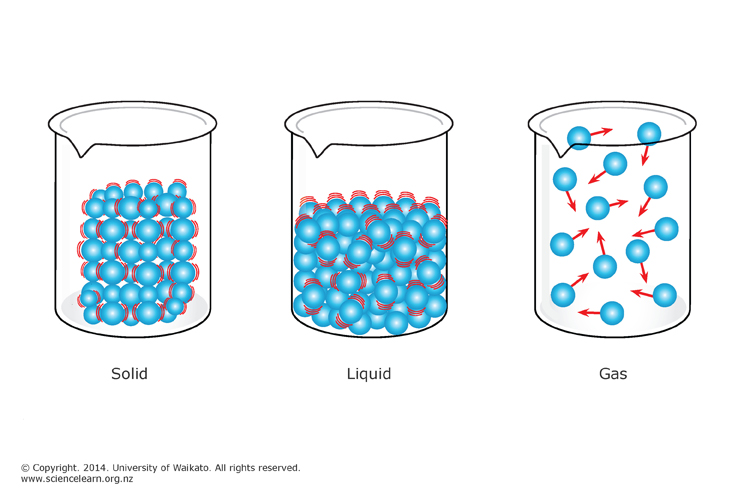 Gazlar
Suyuqlik
Qattiq jismlar
DIFFUZIYA HODISASI
Bir modda molekulalarining ikkinchi moddaga ikkinchi modda molekulalarining birinchi moddaga o‘zaro aralashishiga diffuziya hodisasi deb ataladi.
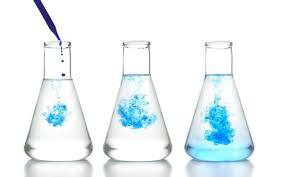 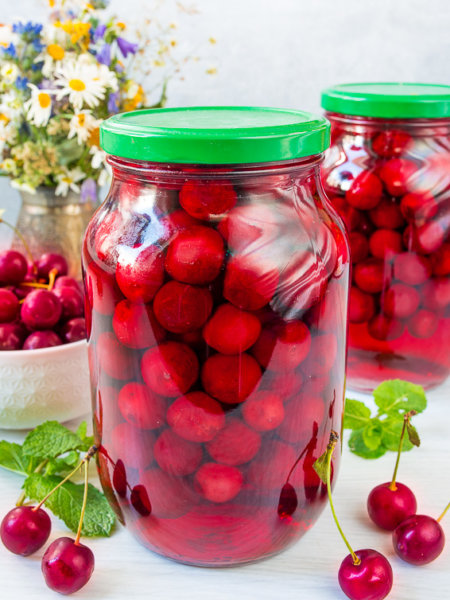 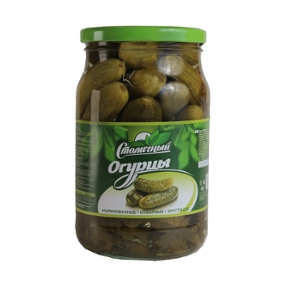 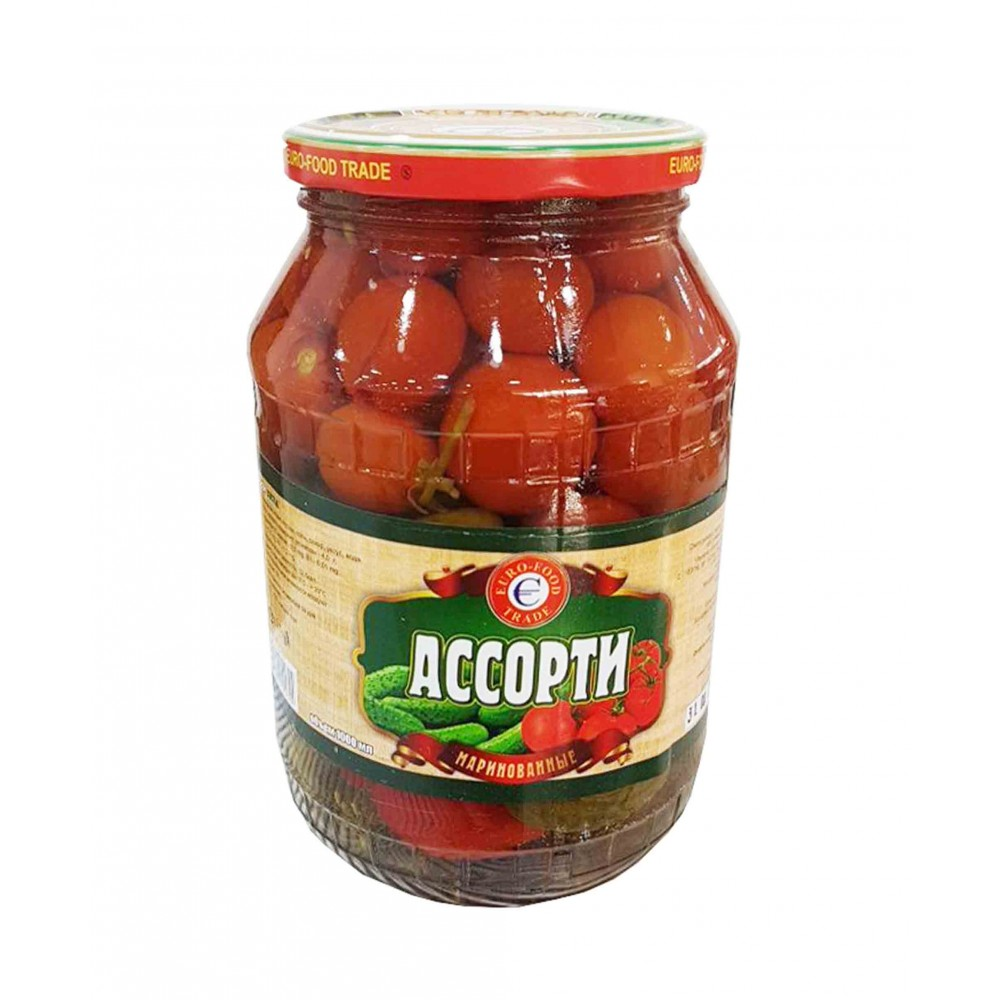 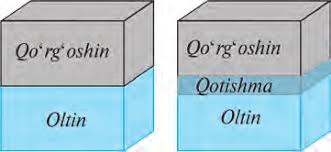 F =mg
Mexanik hodisalar
Trayektoriya nima?
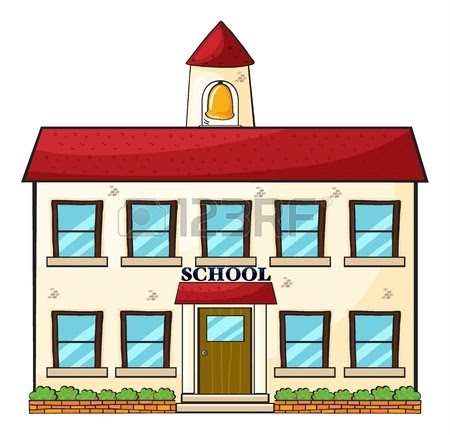 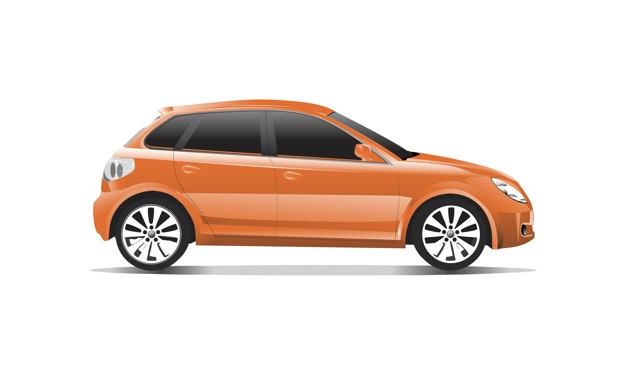 Ko‘chish
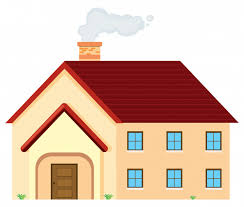 Trayektoriya
Yo‘l
Harakat turlari
Tekis harakat
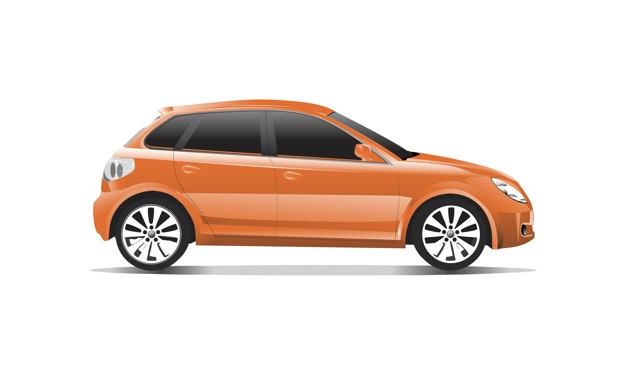 Notekis harakat
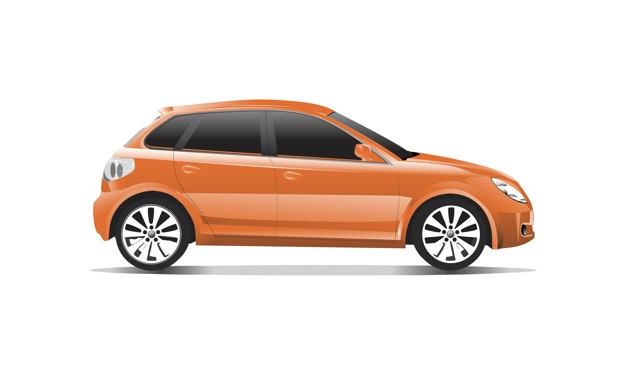 TOPSHIRIQ
1. Qo‘zg‘almas tayanch atrofida aylana oladigan qattiq jismga nima deb ataladi?
Blok
Richag
Qiya tekislik
TOPSHIRIQ
2. Bir jismning ikkinchi jismga ta’siri tufayli tezligi yoki shakli o‘zgarishiga sabab bo‘ladigan kattalik qanday kattalik?
Mexanik ish
Kuch
Bosim
Tezlik
TOPSHIRIQ
3. Agar jism teng vaqtlar ichida turli  masofani bosib o‘tsa bunda jism qanday harakatda bo‘ladi? 
Egri chiziqli harakat
Tekis harakat
Notekis harakat
Sekinlanuvchan harakat
TOPSHIRIQ
4. Atmosfera bosimi nechaga teng?
10 500 Pa
202720 Pa
740 mm sim ust
101360 Pa
MUSTAQIL BAJARISH UCHUN TOPSHIRIQLAR:
Massasi 27 kg bo‘lgan muz qancha hajmni egallaydi?
 Massasi 50 kg bo‘lgan bola uyning 7-qavatiga chiqdi. Har qavatning balandligi 2,5 m ga teng. Bola bajargan ishni toping.
” Sherigini top”
Mexanik ish-
1
F =mg
2
Tezlik-
3
Kuch-
A =F S
Zichlik-
4
Suyuqlik bosimi-
5
Arximed kuchi-
6